Example: Atmospheric InfraRed Sounder (AIRS)
Provides data since mid 2002

Temperature and water vapor profiles available globally about once every 12hours 

Spatial resolution about 15 km horizontally 

Accuracy T : ±1K @ dz=1km

Accuracy RH : ±10% @ dz=1km

Other, similar instruments out there. Data continuity high priority for NOAA and EUMETSAT
Example: Atmospheric InfraRed Sounder (AIRS)
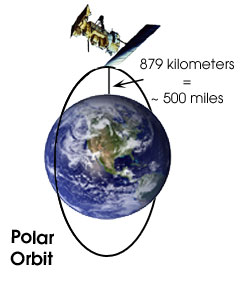 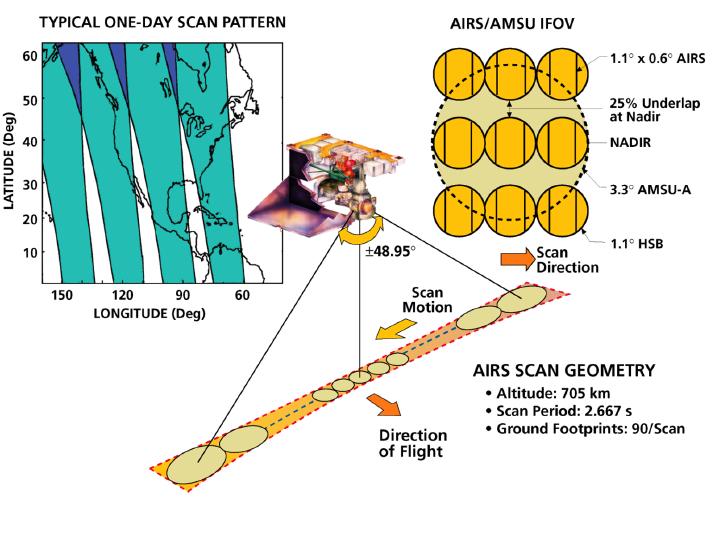 2378 channels
3.7-15.4 micron
dL/L=1200
Example: Atmospheric InfraRed Sounder (AIRS)
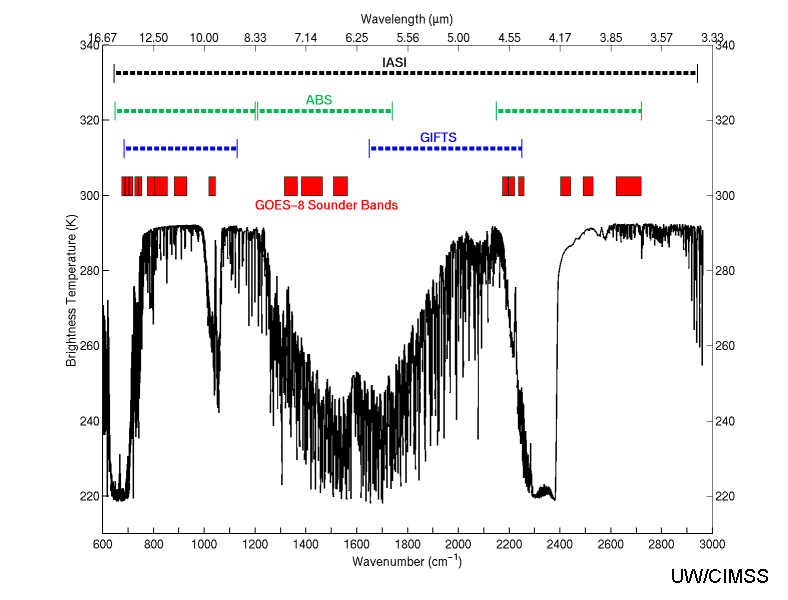 Example: Atmospheric InfraRed Sounder (AIRS)
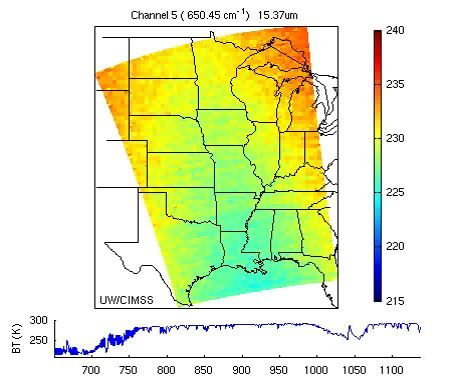